Мастер-класс «Речецветик»
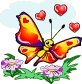 Подготовила и провела: 
воспитатель 
МКДОУ Плотниковский детский сад
ната
Ваганова В.П.
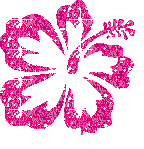 Цель: познакомить с играми, упражнениями, направленными на развитие речи и творческого потенциала.
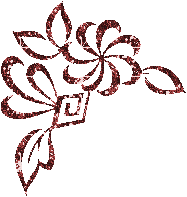 Здравствуйте, дорогие участники, сегодня вашему вниманию будет предложена система работы с детьми дошкольного возраста, направленная на решение вопросов развития речи.
1 – й лепесток игра «Полслова за вами»
Участники игры становятся в круг и перебрасывают друг другу мяч. При этом бросающий громко говорит половину какого- нибудь слова, тот, кто ловит, должен назвать его вторую половину.
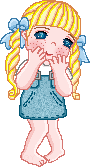 2 – й лепесток игра «Алфавит вокруг нас»
Ведущий предлагает детям на одну из букв алфавита назвать как можно больше предметов. Победит тот, кто больше всех назовет слов.
3 – й лепесток упражнение
«Слово наоборот»
Ведущий называет быстро слова. Дети должны в уме переставить буквы этого слова и назвать это слово (кот, роза, садик, игра)
4 – й лепесток Физмунутка «Цветок»
Наши алые цветки (ладони соединить лодочкой перед собой)Распускают лепестки, (по очереди, начиная с большого, развести пальцы в стороны)Ветерок чуть дышит, (подуть на руки)Лепестки колышет. (подвигать пальцами вперед-назад)Наши алые цветки Закрывают лепестки,(по очереди сложить пальцы, соединив ладони лодочкой)Головой качают, (покачать ладонями вправо-влево)Тихо засыпают. (положить голову на сложенные ладони)
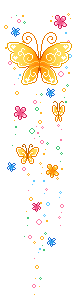 5 – лепесток упражнение «Добавь словечко»
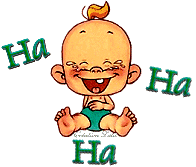 Играющим необходимо отгадать последнее слово, причем в рифму.
Едет он на двух колесах, не буксует на откосах. И бензина в баке нет. Это мой … (велосипед)
Когда порою одиноко, вдруг в тишину ворвётся звон, и голос друга издалека тебе подарит … (телефон)
На одной ноге кружится, беззаботна, весела, в пестрой юбке танцовщица, музыкальная… (юла)
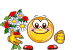 6 – лепесток хороводная игра «Приходи, весна!»
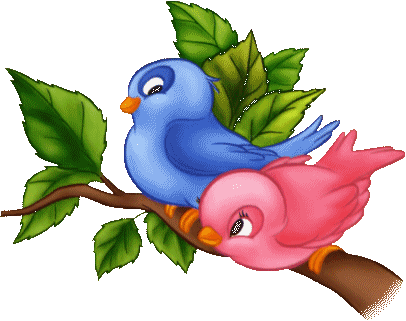 Приходи, весна! Дети поднимают руки вверх.Все мы ждём тебя! Прижимают руки к груди.Солнышко, свети! Вращают руками («фонарики») Пусть бегут ручьи! Делают волнообразные движения кистями рук. Пусть птички летят,О весне кричат! Взмахивают кистями рук, как крыльями.
7 – лепесток игра «Сочиним сказку»
На лесной опушке жил зверёк, в названии которого был звук(а). Отгадайте, кто это мог быть? (Заяц)
У него был огород, в котором он выращивал овощи, в названии которых был звук(а). Как вы думаете, что это за овощи? (Капуста, репка, картофель, кабачки). Осенью он собрал урожай и позвал на обед своих соседей. Каждый принес зайцу игрушку для его детей-зайчат, в названии которых был звук(а). Как вы думаете, что это были за игрушки? (Машина, кукла, пирамидка и т.д.) Зайчатки были рады!
Заключение
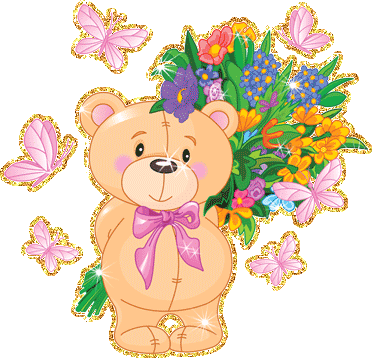 Давайте мы вернёмся в наше с вами детство. Вы помните своё детство? Во что вы верили в детстве?
Но мы знаем, что волшебниками не рождаются, а волшебниками становятся. А для этого у ребенка есть все: он уже умеет видеть то, что не видно взрослым. Слышать волшебные звуки, понятные только ему. Но все же он нуждается в помощи. А помочь ему может только тот взрослый, – который не потерял в себе волшебника!
«Вся наша жизнь – игра»                                    Б.Грасиан
Спасибо
               за
       Внимание!!!